PHY 712 Electrodynamics
11-11:50 AM  MWF  Olin 107

Plan for Lecture 9:
Continue reading Chapter 4
Dipolar fields and dielectrics
Electric field due to a dipole
Electric polarization  P
Electric displacement  D and dielectric functions
02/05/2014
PHY 712  Spring 2014 -- Lecture 9
1
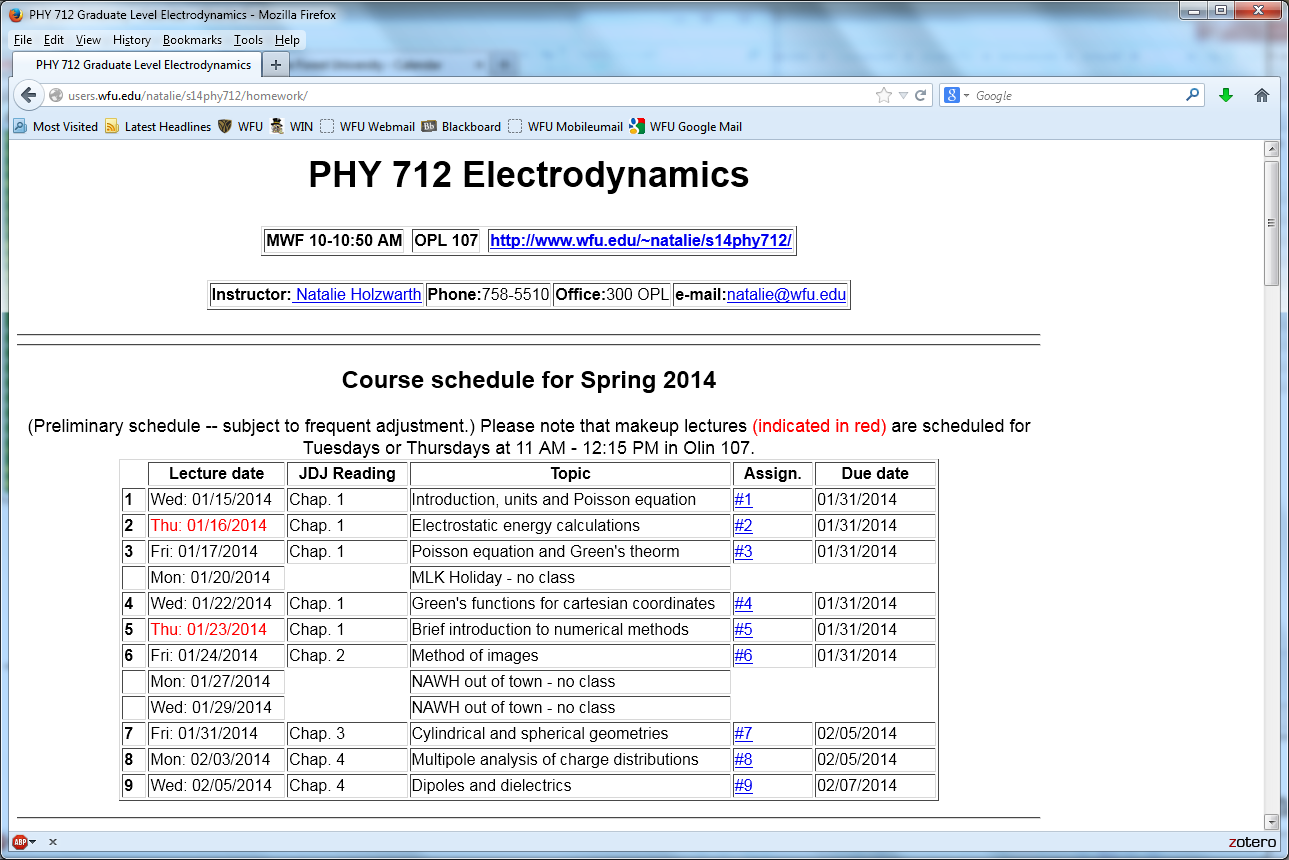 02/05/2014
PHY 712  Spring 2014 -- Lecture 9
2
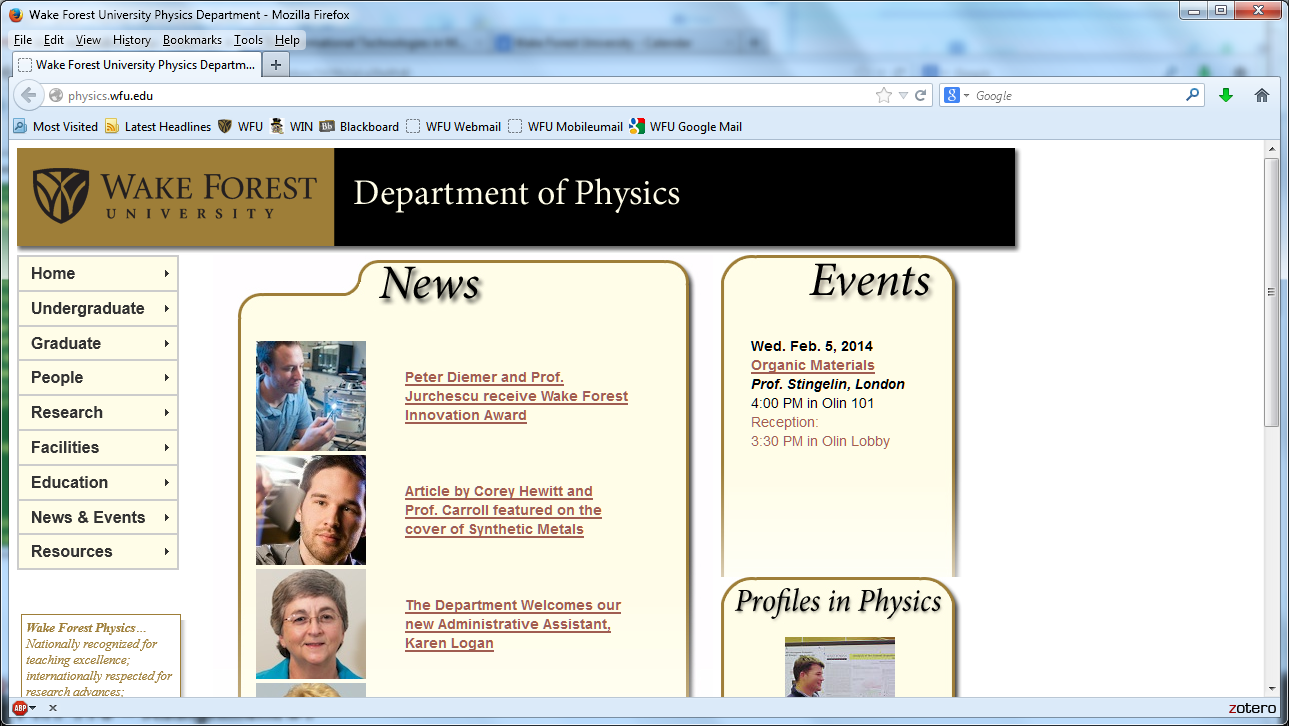 02/05/2014
PHY 712  Spring 2014 -- Lecture 9
3
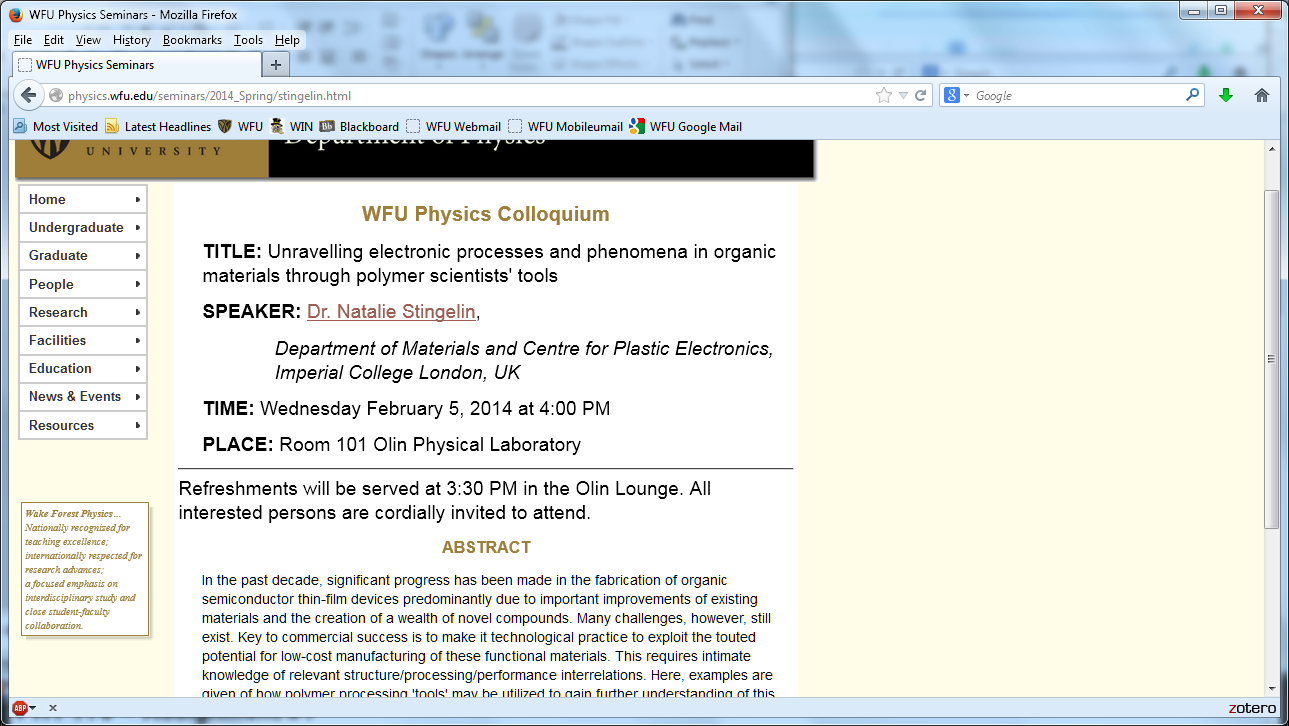 02/05/2014
PHY 712  Spring 2014 -- Lecture 9
4
General results for a multipole analysis of the electrostatic potential due to an isolated charge distribution:
02/05/2014
PHY 712  Spring 2014 -- Lecture 9
5
Notion of multipole moment:
02/05/2014
PHY 712  Spring 2014 -- Lecture 9
6
General form of electrostatic potential in terms of multipole moments:
02/05/2014
PHY 712  Spring 2014 -- Lecture 9
7
Focus on dipolar contributions:
02/05/2014
PHY 712  Spring 2014 -- Lecture 9
8
Coarse grain representation of macroscopic distribution of dipoles:
02/05/2014
PHY 712  Spring 2014 -- Lecture 9
9
Coarse grain representation of macroscopic distribution of dipoles -- continued:
02/05/2014
PHY 712  Spring 2014 -- Lecture 9
10
Coarse grain representation of macroscopic distribution of dipoles -- continued:
02/05/2014
PHY 712  Spring 2014 -- Lecture 9
11
Coarse grain representation of macroscopic distribution of dipoles -- continued:
Boundary value problems in the presence of dielectrics
02/05/2014
PHY 712  Spring 2014 -- Lecture 9
12
Boundary value problems in the presence of dielectrics – example:
E0
E
a
q
z
e
e0
02/05/2014
PHY 712  Spring 2014 -- Lecture 9
13
Boundary value problems in the presence of dielectrics – example -- continued:
02/05/2014
PHY 712  Spring 2014 -- Lecture 9
14
Boundary value problems in the presence of dielectrics – example  -- continued:
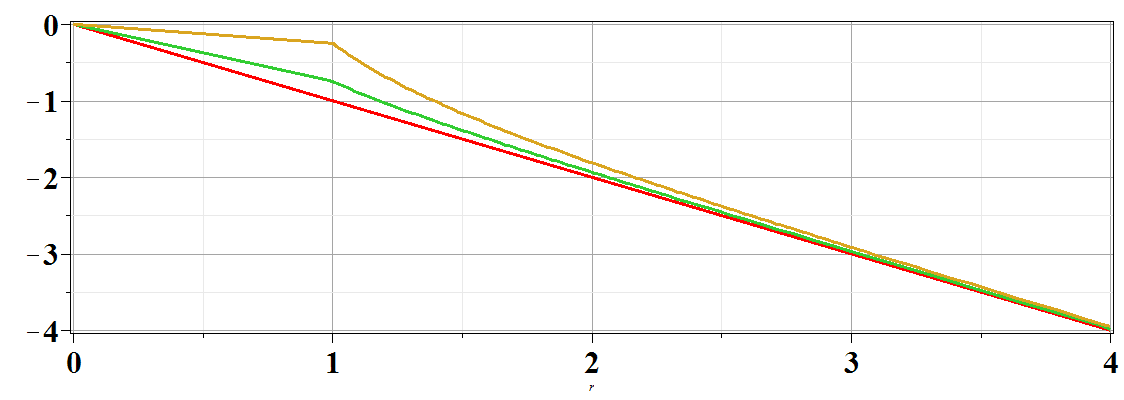 e/e0=
Ea
2
1
10
r/a
02/05/2014
PHY 712  Spring 2014 -- Lecture 9
15